New Mexico 
Grown Program
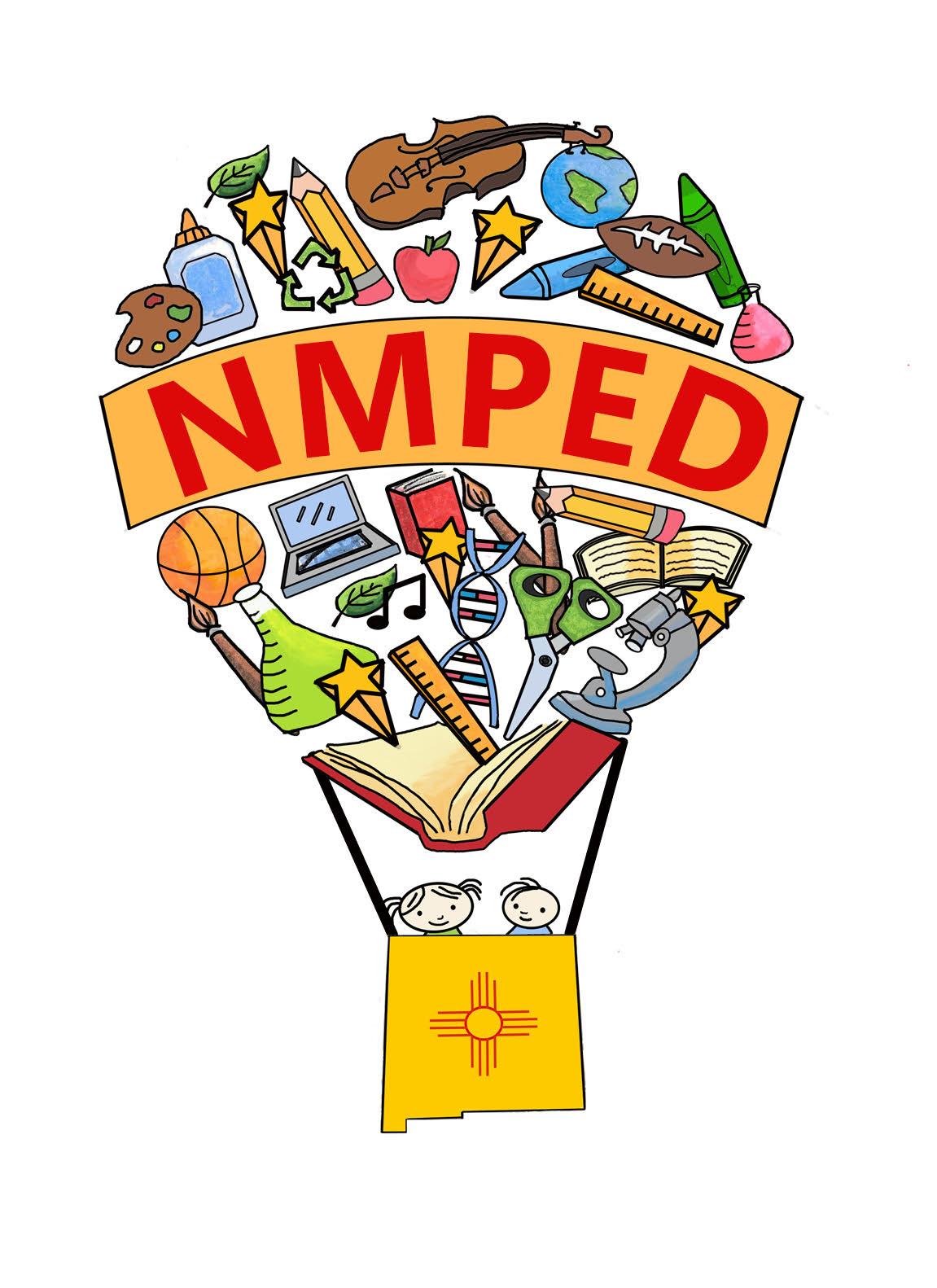 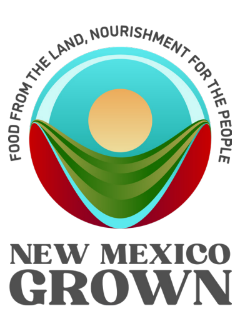 2023 SSWB Trainings

Alena Paisano
Farm to School Coordinator, NM PED
Alena.Paisano@ped.nm.gov
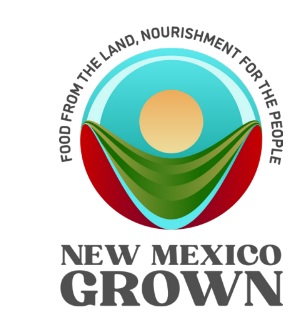 What is the New Mexico Grown Program?
[Speaker Notes: What is the NM Grown program?
An initiative supported by state leadership and agencies and community partners that incentivizes the purchase of NM grown fresh fruits and vegetables for nutrition programs serving our littlest eaters (0-5), school aged children (k-12), and elder population (senior centers)]
Who’s Involved?
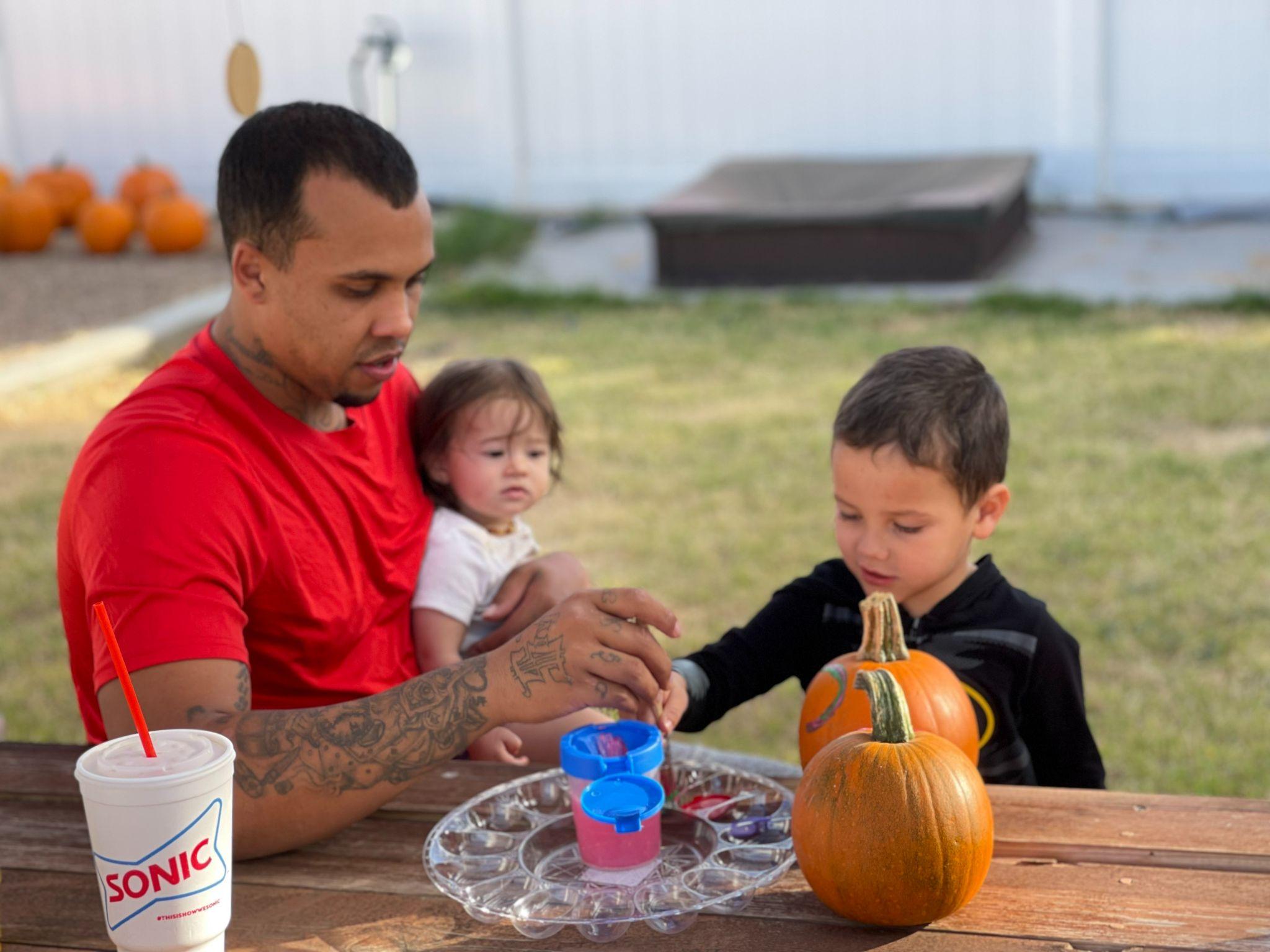 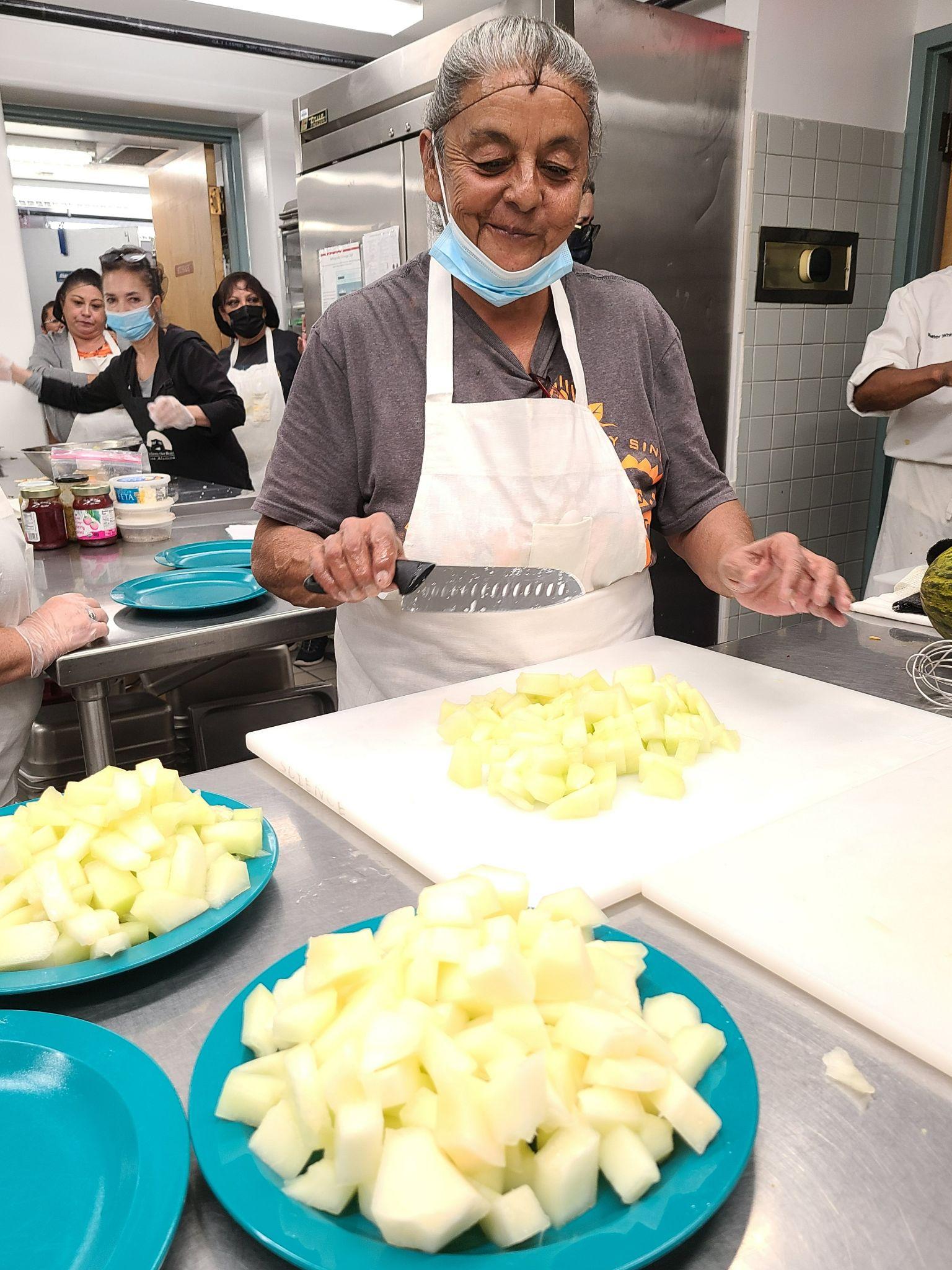 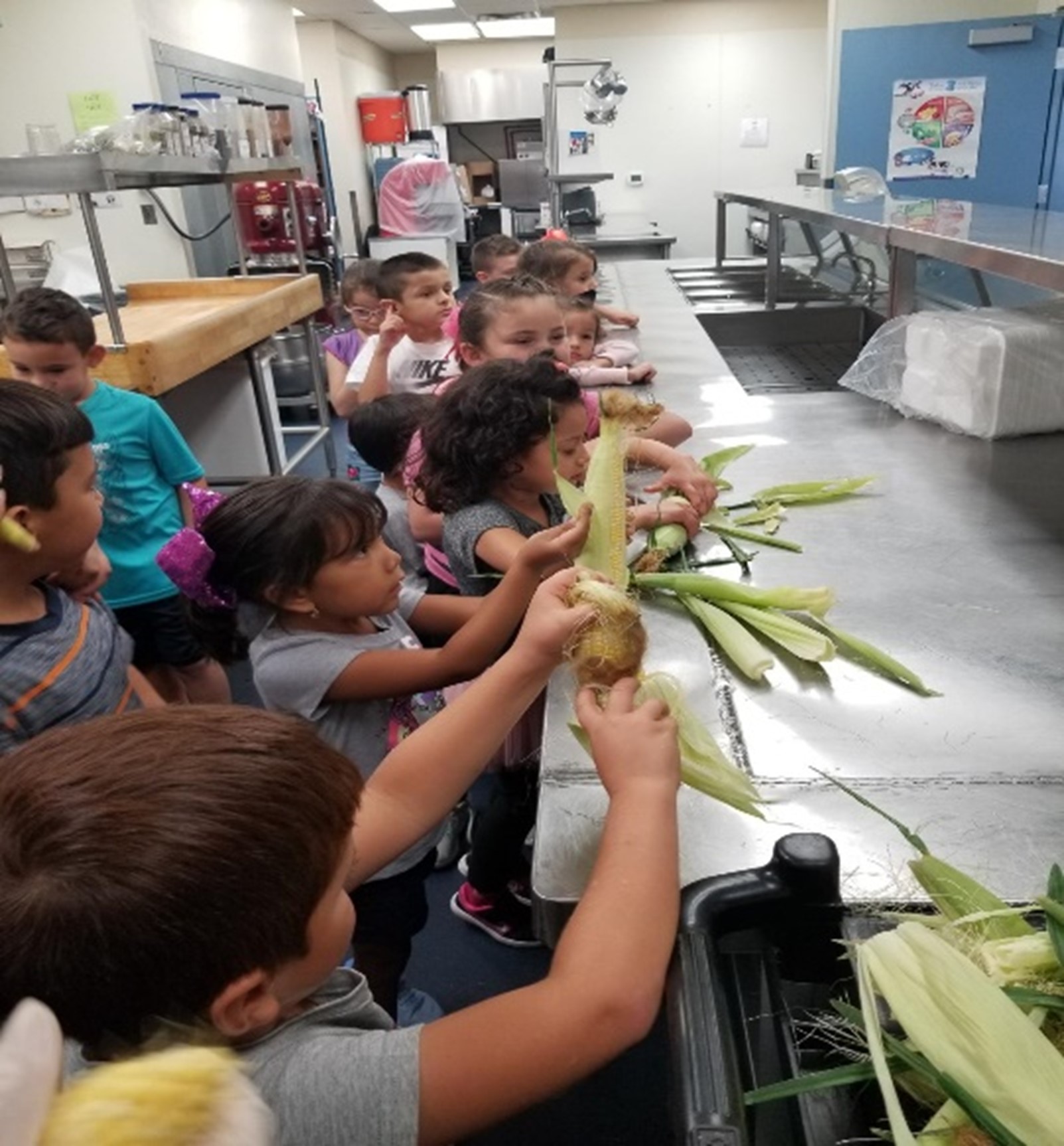 K-12 SCHOOLS
SENIOR CENTERS
PRESCHOOLS
[Speaker Notes: Who's Involved?
Buyers from Schools, senior centers, early childhood education centers and food banks
NM Grown producers that grow, raise and develop local food products
Eaters!!!
Support Organizations like state agencies that administer the program, food banks/pantries, food hubs, non profits, etc.]
Why participate?
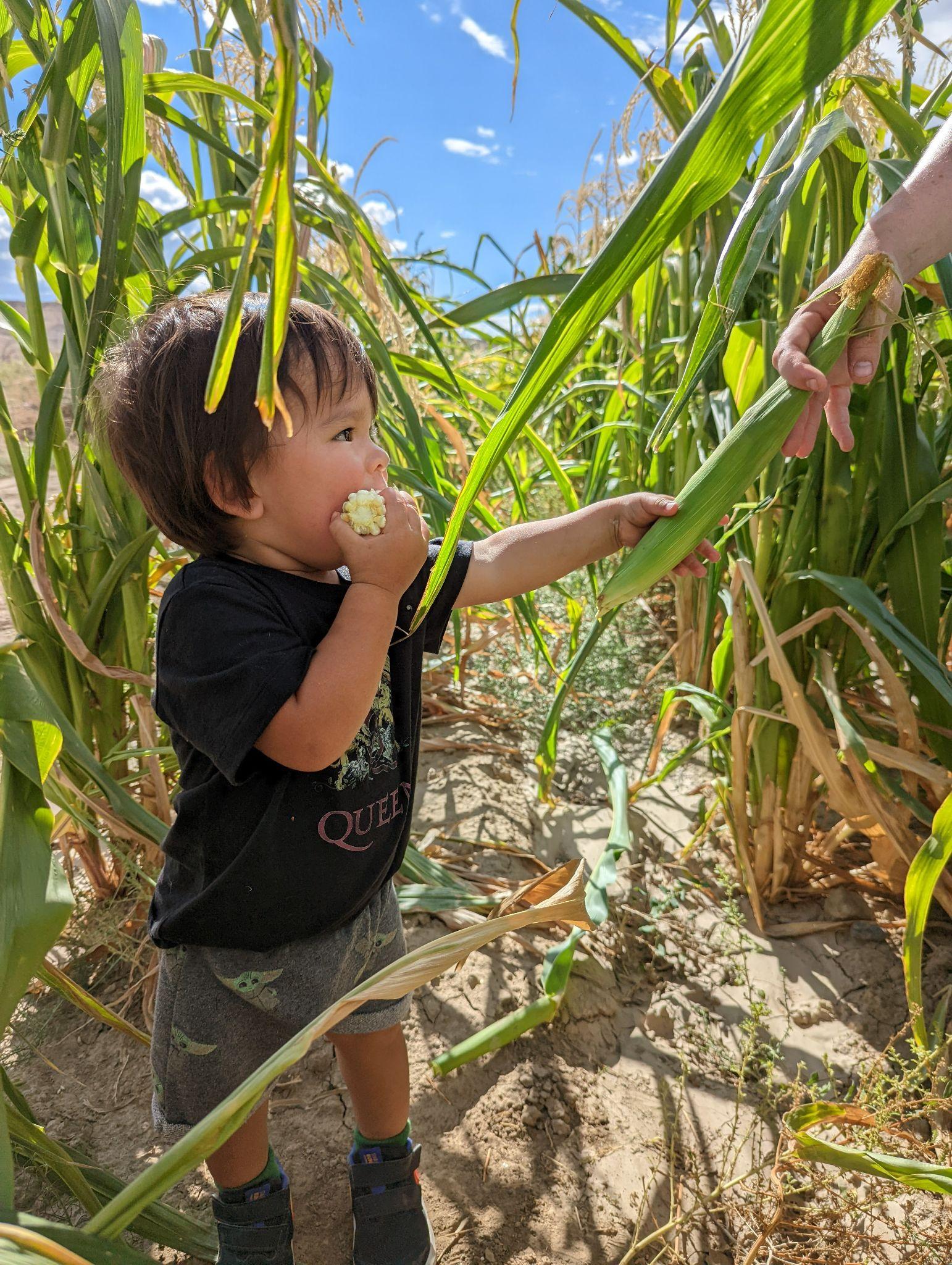 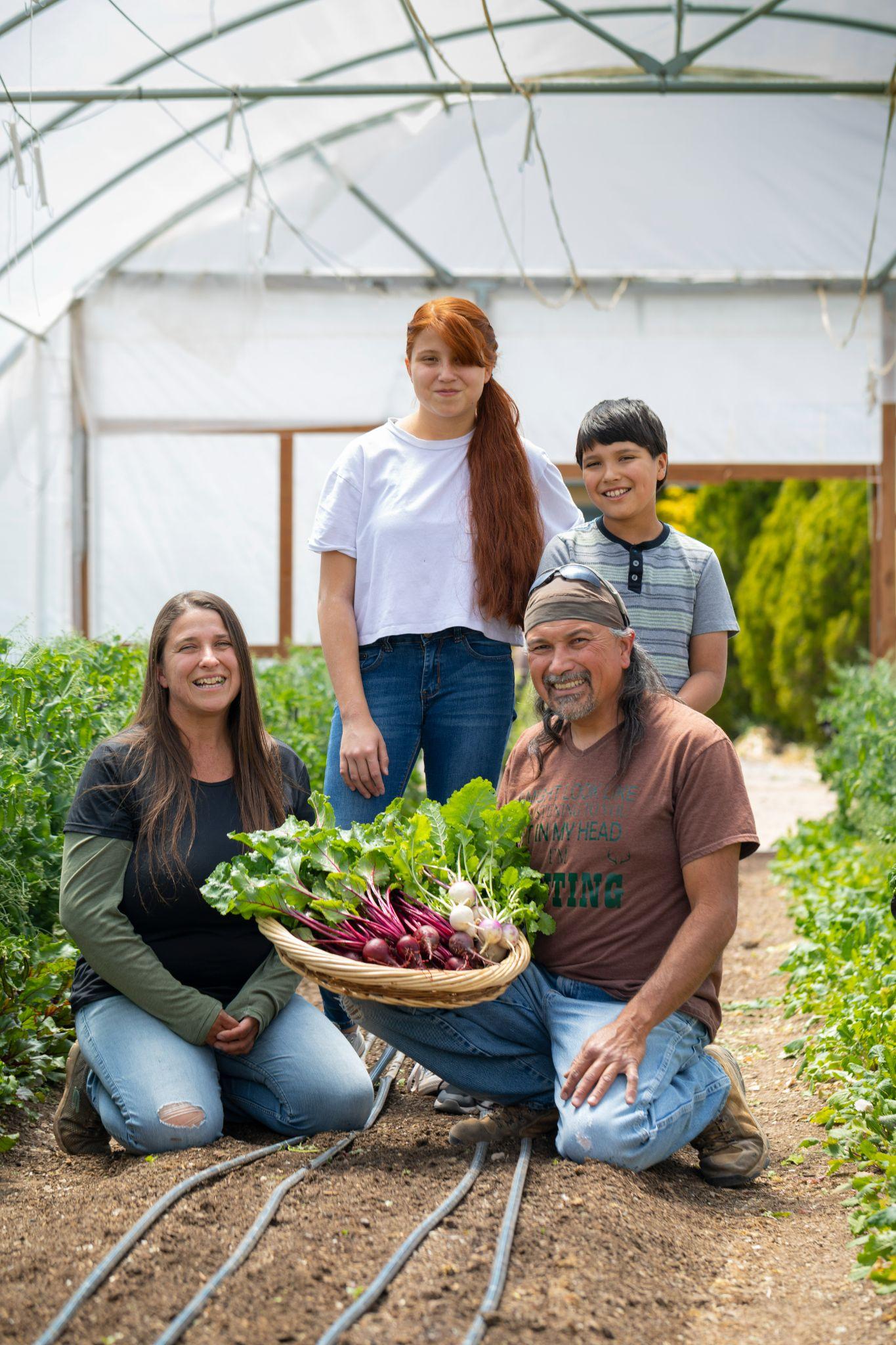 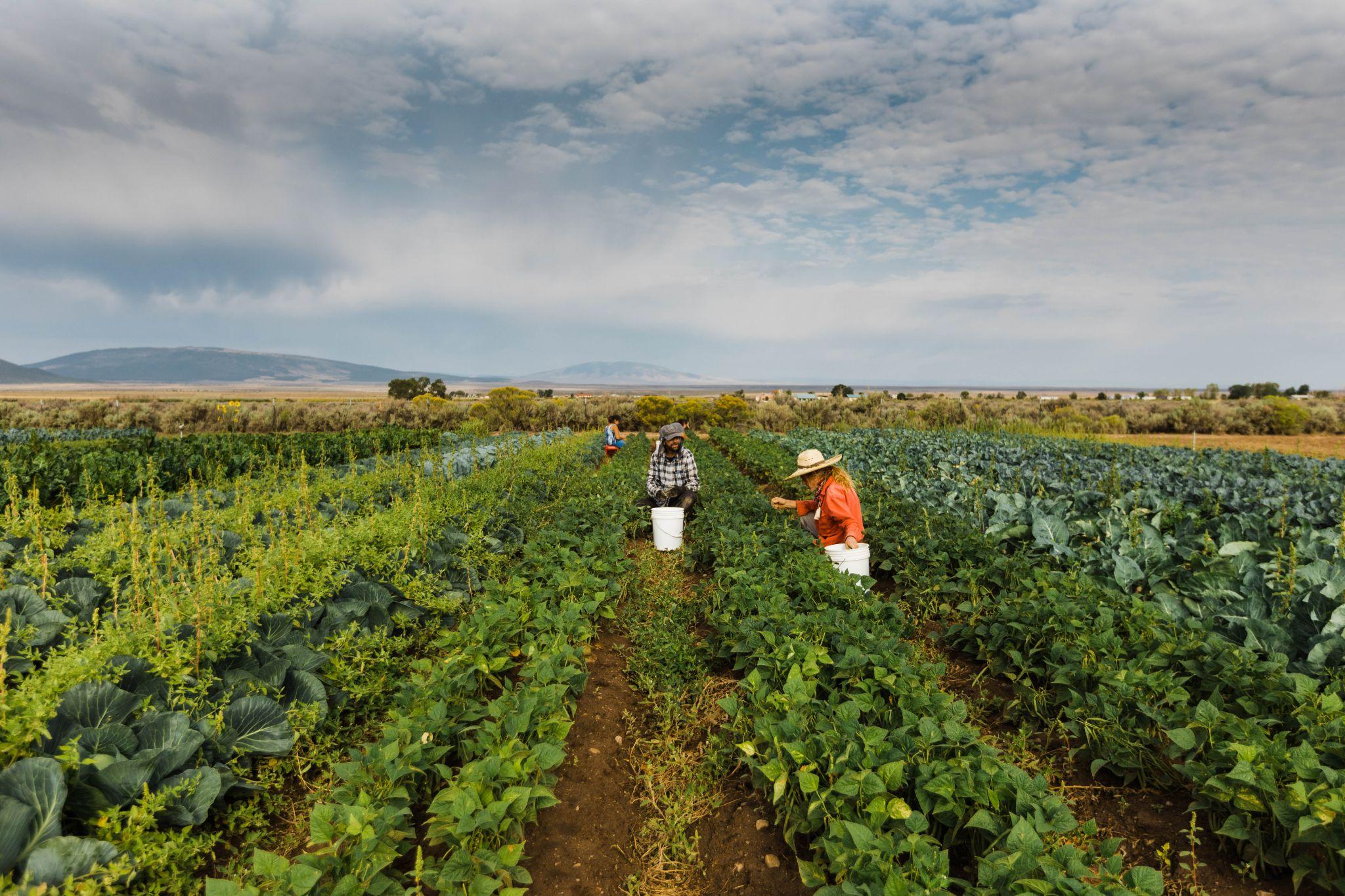 Support Local Farmers, Ranchers and Food Producers
Invest in land stewardship and reduce ecological impact
Increase access to high quality, locally produced foods for our communities
[Speaker Notes: Why support the NM Grown program? 
Talking Points: supports local farmers and our state economy, increasing access to fresh and local foods for all our communities and generations. Local Food systems:
Support farmers and ranchers as land stewards
Reduce carbon footprint/ecological impacts of food production
Increase access to higher quality products with longer shelf life. 
The benefits outweigh the perceived additional cost of local foods and addresses the high cost of industrial agriculture.]
Celebrating Another Successful Year!
$1,000,000+
640+
473,000+
Dollars spent on food produced by local growers
Meals served with New Mexico Grown foods
Schools, senior centers
 and early childhood education sites
[Speaker Notes: Recap successes from FY23
Purchasing snapshot (gov data on meals, $, asp
 pathway of longevity of program, how the foundation was built]
Getting Started
How do buyers get started?
Receive funding award for reimbursement of allowable purchases
Purchase local products 
From Approved Suppliers
Submit an application
 to your state agency partner
New Mexico Grown Applications will be opening soon!
Grant period July 1, 2023-June 30th, 2024
PED (K-12 schools): RFA opens 2/27/23 closes 03/31/23
ALTSD (Senior centers): RFA opens 2/27/23 closes 04/7/23
ECECD (preschools): Stay tuned, RFA will open in April
[Speaker Notes: How do institutions access the funding?
incentive program, grant program
Respond to RFA with an application
Receive funding award/budget
Begin purchasing July 1, 2023- June 30th, 2023
Allowable Products
No more than 40% on meat
Approved Vendors
Must purchase from the Approved Supplier List
Reach out to State Agency contacts to get support adding new farmers
PED
open to all SFAs administering NSLP- public, charter, tribally controlled, BIE. Must register for OBMS to receive reimbursement funds- TA available.
Must submit RFR monthly and spend at least 50% by February
All spending complete by June 30th, reimbursements must b entered into OBMS by June 30th.]
Applying to NM Grown through PED
Complete an application by March 31st, 2023
Grant program is open to all SFAs administering National School Lunch Program (NLSP)- public, charter, tribally controlled, BIE
Grantees  must register for OBMS to receive reimbursement funds- TA is available!
Funding  is used of the purchase of fresh and minimally processed NM Grown foods, 40% may be used to purchase NM Grown meat. Delivery is not an allowable expense.
Products must be purchased from vendors participating in the Approved Supplier Program to ensure food safety standards
Grantees are required to submit RFR via OBMS with copies of detailed invoices and expenditure reports by the 10th of each month
Grantees should  spend at least 50% of their total award by February 2024
All spending complete by June 30th, reimbursements must be entered into OBMS by June 30th.
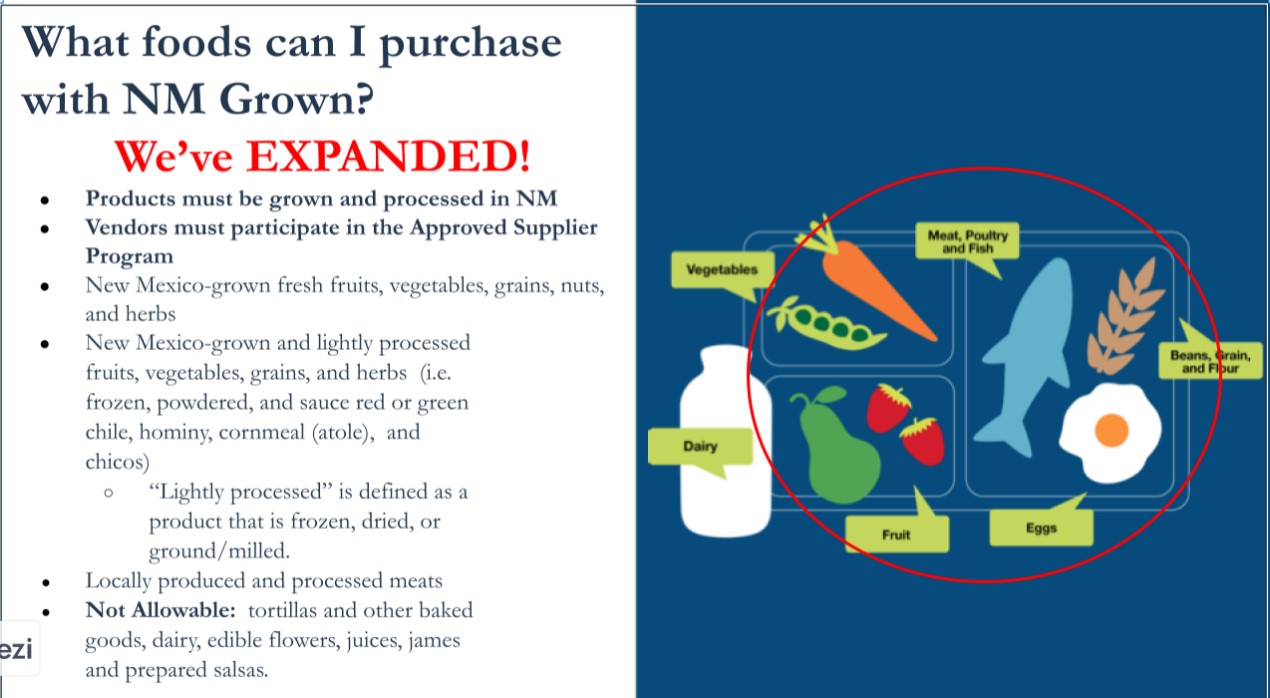 Procurement Basics
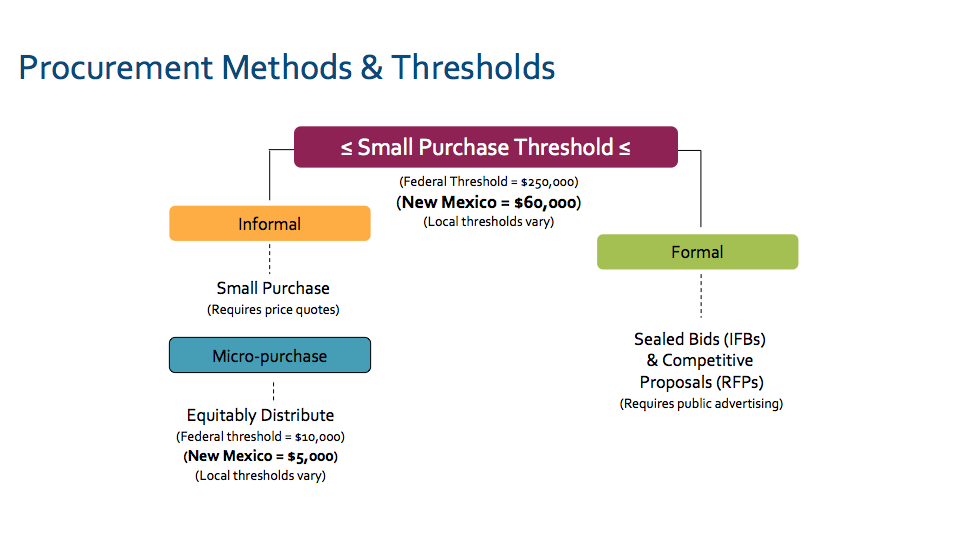 [Speaker Notes: Procurement basics and thresholds for NM (slide from 2022)

Food Service Directors are required to follow normal procurement guidelines, which means that fair and open competition is the law of the land. The following procurement methods apply to the purchase of local product for school meals:
The micro-purchase process is used when annual expenditures fall under the threshold of $3,500. This process is extremely easy and allows growers to sell to schools without going through a burdensome procurement process. This noncompetitive approach is widely used by smaller districts because FSDs can purchase product directly from an individual grower without documenting three quotes from growers and/or vendors in their region.
The informal procurement method is used when the aggregated annual expenditure is between $3,500 and the New Mexico small-purchase threshold ¬of $60,000. In this scenario Food Service Directors are required to obtain and document three quotes from three different bidders.
The formal bid process is often used by larger districts, whether the annual expenditure is above $60,000 or not, and may be required for all growers wishing to sell to these markets. To participate in this process, each grower must submit a formal bid during the district’s annual Request for Bid / Invitation to Bid, which usually falls in the spring to prepare for the upcoming school year. Food Service Directors should understand this process, and additional technical assistance resources will be posted on the PED website following announcement of awardees]
Working with 
Local Producers
How Local Foods are Sourced
Local Retail
Public Institutions 
(k-12 schools, ECE/preschools, senior centers)
Local Agricultural Producers
(fruit and vegetable farmers, ranchers/dairy, value added producers)
Distributors
Food Hubs and Regional Aggregators
[Speaker Notes: Frame current challenges in NM Grown program

In NM, majority of purchases are made direct. Pros: farm to school connection is strong and developed. Cons: aggregation, distribution, packaging, etc. persists as an issue with vendors. 

There is a need to focus more on strategies for local purchasing that benefit small and diverse producers FOOD HUBS!

---

How do institutions source local foods? through a variety of market channels including: 
Direct from producers  
Distributors  
Food service management companies 
Local retailers 
Processors 
Food hubs and aggregators  
Gardens 
USDA Foods]
Communicate!!!- Be clear about 
expectations and constraints
Be strategic- plan purchasing that aligns with seasonality
Be flexible- try product categories instead of specific varieties
Be understanding- it takes time to build trust
Plan for the unforeseeable- weather, crop failure, staff turnover
Make agreements- verbal are a starting point,  written are better 
Be open- share what works and doesn't work for your needs
Know the program requirements
How do I make sure a product is allowable?
How do I find an Approved Supplier?
Use the NM Grown 
Allowable Products List
Use the NM Grown 
Approved Supplier List
[Speaker Notes: Allowable Products
Using the ASP Vendor list (screen shot)
Google doc, live updates. Dont download!!
You are not limited to geographies/products on the list!!!
Meat tab
Buyer tabs- ensure your contact is up to date so producers can reach out to you!]
2. Plan Ahead- Define what you need
Planning: Determine needs first!
What types products you are looking for- fruit, vegetables, grains, nuts, beans, meat
How you will incorporate on the menu- fresh, minimally processed, frozen
How much you want to purchase- average order size and frequency
How many vendors can you work with- are there multiple options in your region, can you diversify
What procurement method you will use- competitive- price based, small purchase- quotes, micro-discretionary
3. Reach out- Contact ASP Vendors
Communication Type: Keep it as simple as possible*
Farmers market/stand visit
Call or email- be clear about required response times
Request for Proposal- share where to locate

Request for Quotes: Ask potential vendors about their products
What varieties they offer
Specifications (size, grade, pack size)
Price (make sure its consistent!)
Availability (timeline, frequency)
Distribution (onsite, central, pickup)
4. Get Setup- Share vendor requirements
Purchase orders: Communicate what information is required
Product information and pricing
Farm information
Business information 
Documentation (w-9, etc.)

Payment information
Invoice needs- format, frequency
Processing method
Turnaround times for payment
5. Maintain the Relationship
Receiving Product- Make sure it meets your expectations
Check invoice for accuracy (quantities, pack size, etc.)
Check product for quality
Snap a photo!
Ensure product get stored properly
 
Provide Feedback
Let the vendor know what you loved 
Let the vendor know what could have been better
Plan together to do better next time
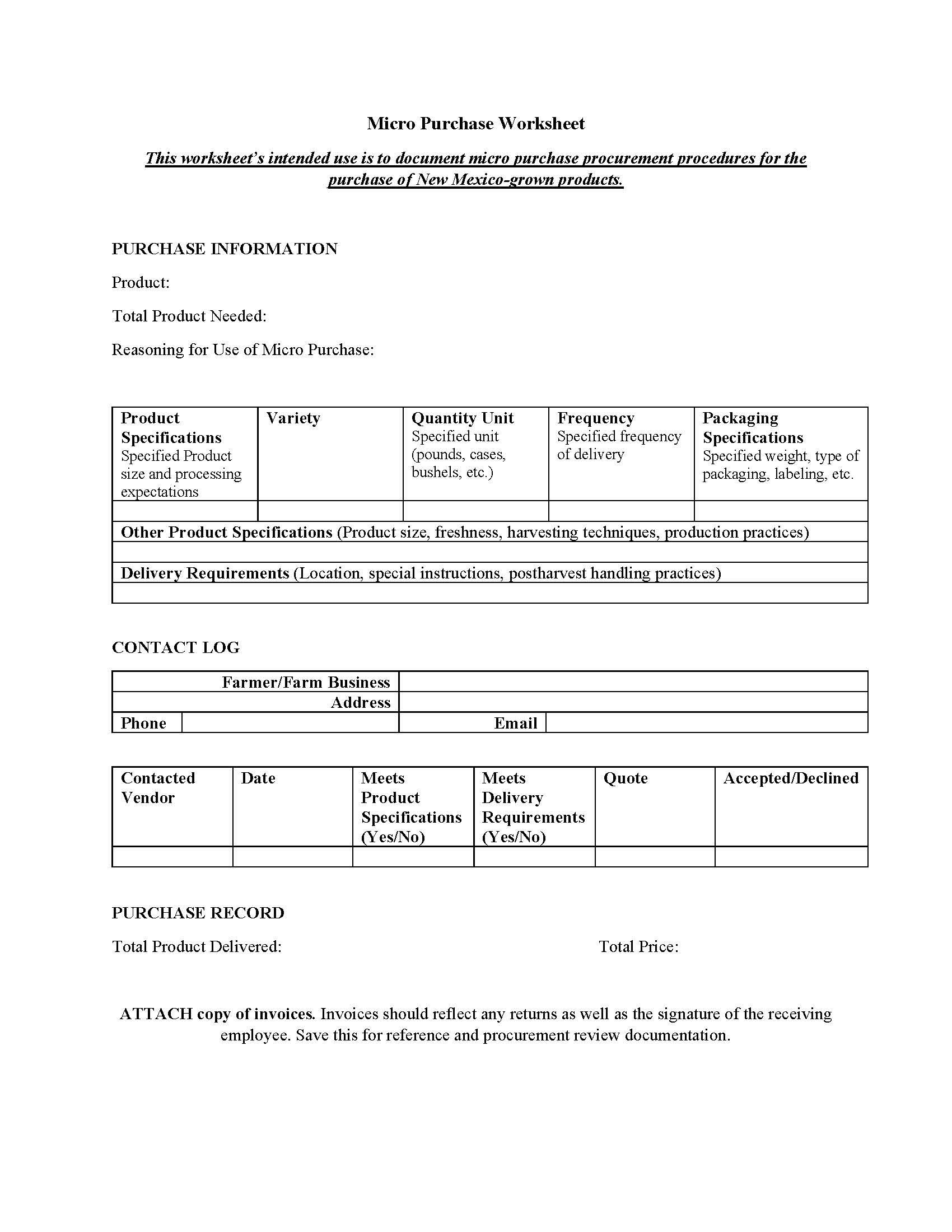 Tool: 
Micro Purchase Worksheet
NM Grown Coalition & Programming
[Speaker Notes: Breakouts (20 min) Scott initiate breakout
Room 1- NM Grown Buyer Grantee Breakout  - A/O/F/M. Gabriel notetake
Procurement basics and thresholds for NM (slide from 2022). Food bank differences (Merideth) 
Using the ASP Vendor list- you are not limited to geographies/products on the list!!! Google doc, live!!
Common issues this year- distribution, invoice payment on time, order follow through
Receiving product (checklist) and invoice req (template screen shot). Upon delivery!! RFFB has a template too. 
Room 2- NM Grown Producer Breakout - Bryan, Denise, Marie Johnson, Bonnie. Rita notetake
ASP Deep Dive
Invoice req (training), share templates
Using the ASP buyer list]
NM Grown Month!
- September 11th through October 16th -
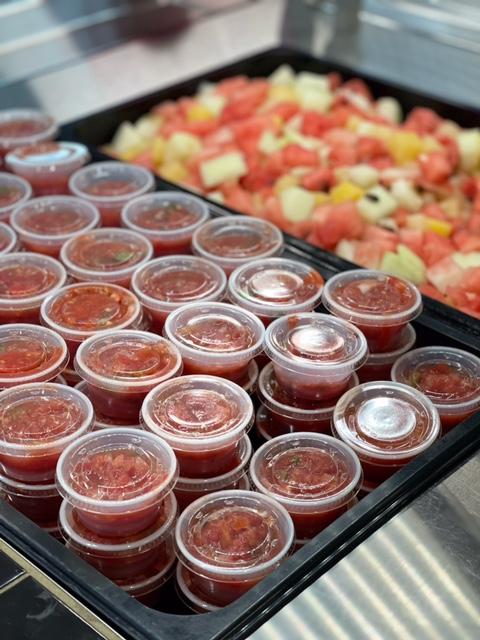 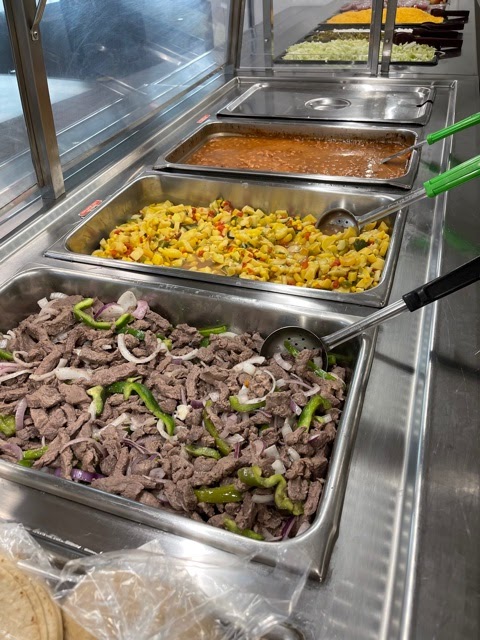 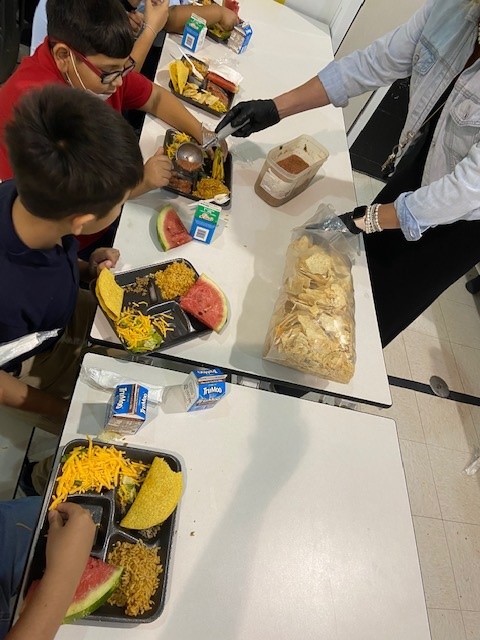 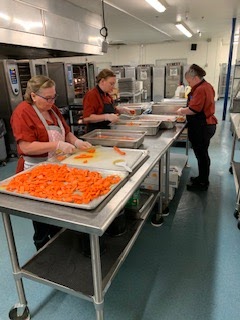 Nuevo Thursdays
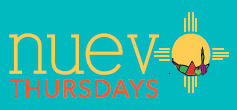 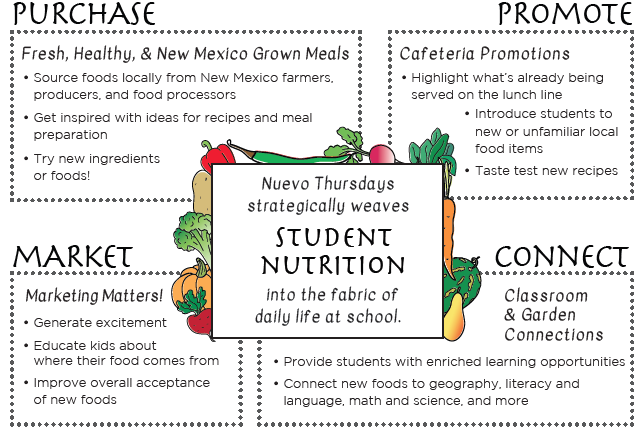 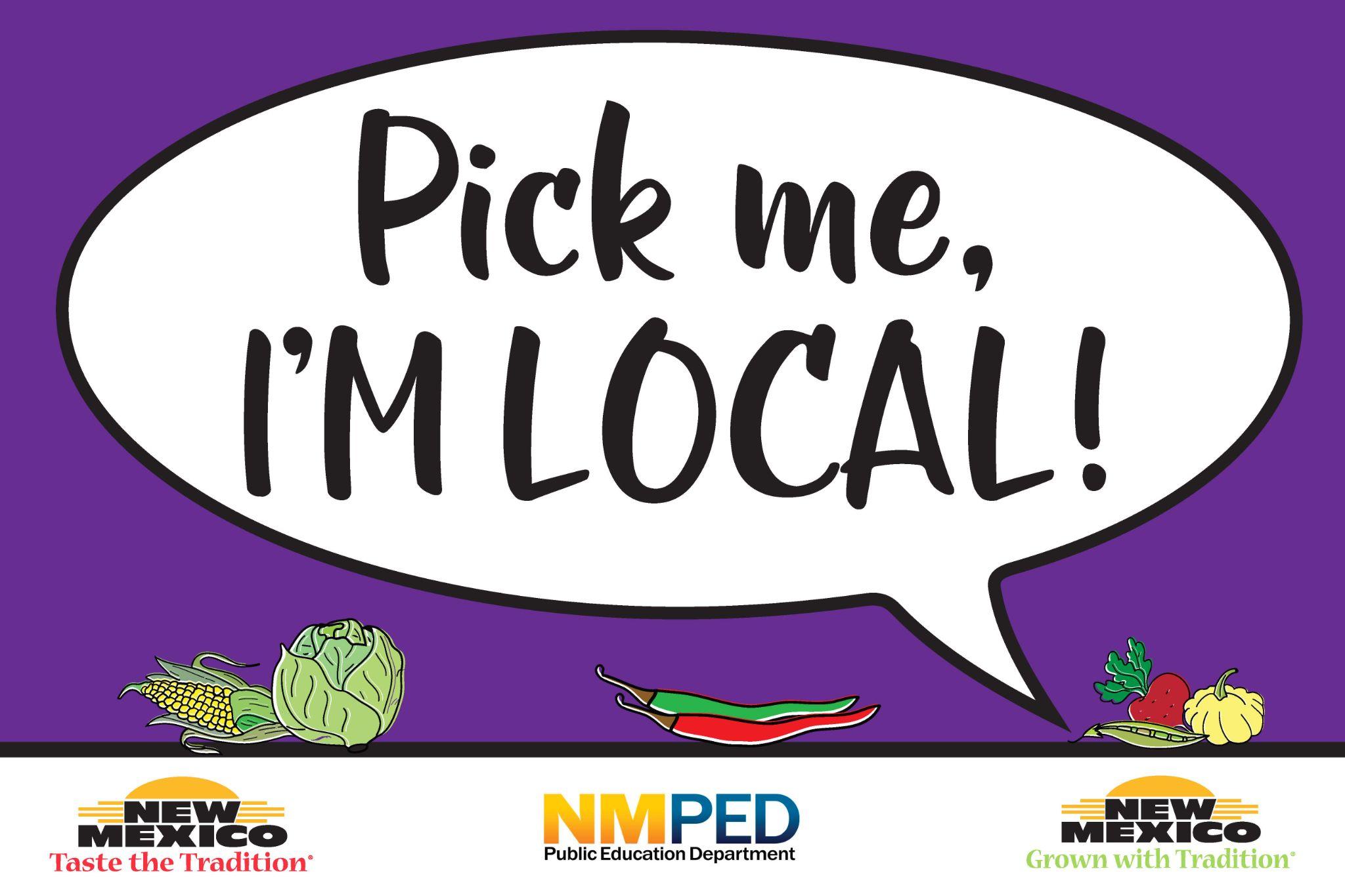 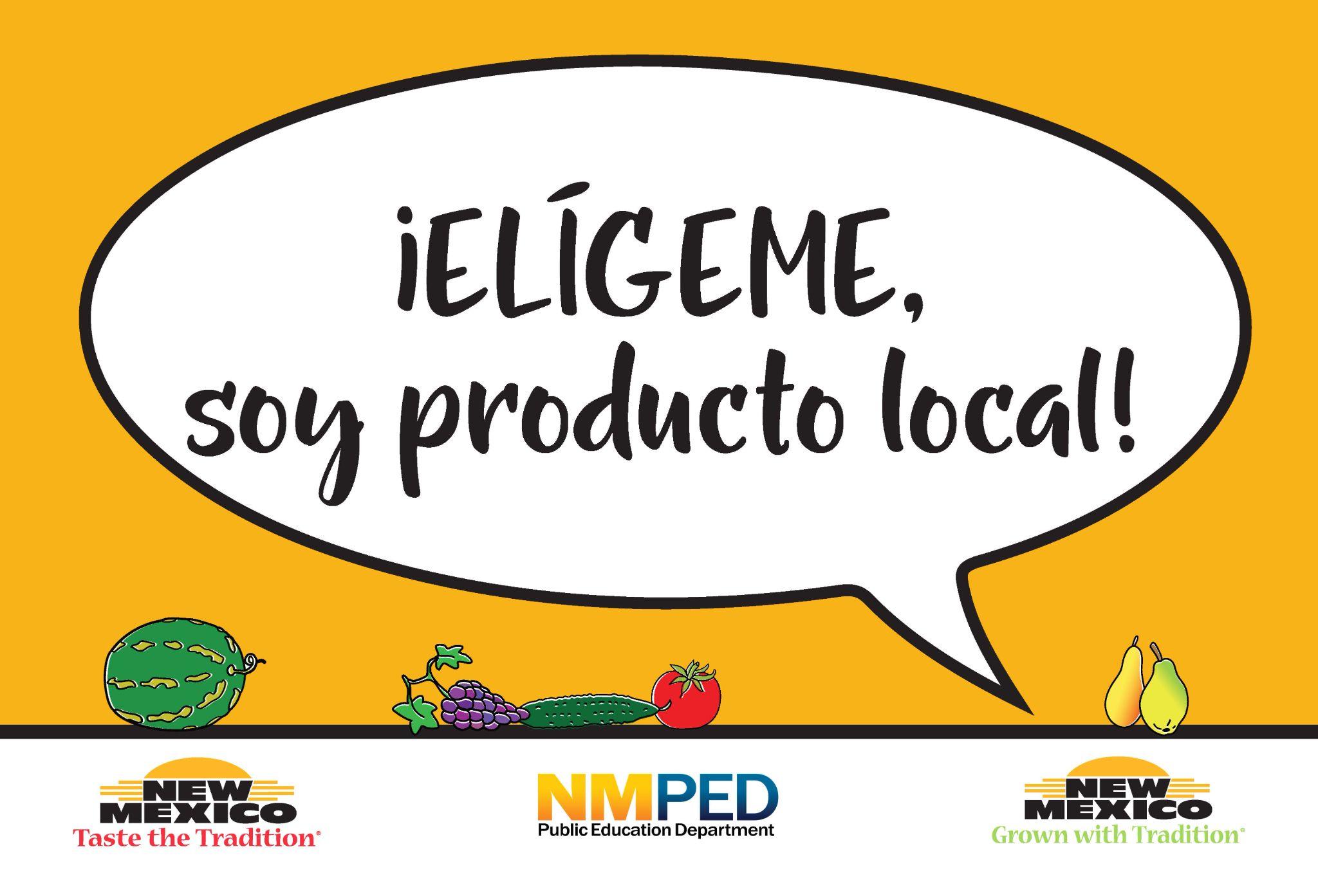 [Speaker Notes: Nuevo Thursdays
Nuevo Thursdays is a New Mexico Farm to Cafeteria  initiative with the goal of engaging children in learning  about and trying fruits and vegetables from right here  in our state.  
It is a Harvest of the Month program (promote what you’re doing for local procurement) with aligned promotional materials for your center and curriculum ideas to engage kids]
NM Grown Golden Chile Awards!
NM Grown Coalition hosted event- supported by  leadership and staff from NM PED, ECECD and ALTSD
Goal: Help build a farm to institution movement within NM that celebrates our heritage and encourages innovation.
Purpose: Recognizes nutrition providers, school and center staff for innovation in implementing the NM Grown Program! 
Join us next year- Applications will be released in May!
Virtual Award Ceremony will be in September 2023!
[Speaker Notes: Video: https://www.youtube.com/watch?v=bAY_KXUikWs]